Recommended Action
Receive presentation on recommended adjustments to solid waste rates effective January 1, 2025

Set a public hearing for January 16, 2025, pursuant to Article XIIID of the California Constitution (Proposition 218)

Provide direction to issue 45-day notices to solid waste customers regarding rate adjustment public hearing and protest instructions
Executive Summary
Solid waste services are critical services and are required for health and safety as well as compliance with State laws

The District’s solid waste collection operations are contracted out to Mission Country Disposal (MCD) and are funded through solid waste rates

Rate revenues are adjusted per the District’s rate setting methodology – every 3 years based on MCD’s actual costs and otherwise annually by CPI

The District may authorize up to 5-years of solid waste rate adjustments at a time – there are no ongoing automatic adjustments outside of Board authorization
Executive Summary
Existing rate adjustment methodology was established in 1994 and is outdated

The last cost-based adjustment occurred in 2022, with CPI adjustments in 2023 and 2024

MCD submitted a cost-based rate adjustment application for 2025 per existing methodology and schedule

The District along 9 other Agencies in San Luis Obispo County and MCD’s parent company (Waste Connections) all see benefit in a new approach to annual rate adjustments
2025 Rate Adjustment and New Methodology
2025 Cost-Based Rate Adjustment

Projects future costs based on recent actual costs per audited financial statements

Increases in organics processing costs

Increases in landfill disposal costs

Inflation-related increases in collection costs

Removal of prior limitations on corporate overhead

Updated profit allowance
[Speaker Notes: A doubling of post-collection costs for organics processing since 2022 due to updated costs for processing infrastructure to meet the requirements of Senate Bill (SB) 1383.
Market rate adjustment of post-collection costs for landfill disposal, which have remained flat since 2016. Landfill disposal costs have been below market at $41 per ton since 2016 and will increase to a fair market cost of $70 per ton in 2025. 
Cost-of-living changes in collection costs, which include labor, capital, operating expenses, insurance, and overhead costs, for 2025 increases over 2024 amounting to approximately 4.21%.
Additional costs for regional service enhancements]
2025 Rate Adjustment and New Methodology
2025 Cost Projections
[Speaker Notes: A doubling of post-collection costs for organics processing since 2022 due to updated costs for processing infrastructure to meet the requirements of Senate Bill (SB) 1383.
Market rate adjustment of post-collection costs for landfill disposal, which have remained flat since 2016. Landfill disposal costs have been below market at $41 per ton since 2016 and will increase to a fair market cost of $70 per ton in 2025. 
Cost-of-living changes in collection costs, which include labor, capital, operating expenses, insurance, and overhead costs, for 2025 increases over 2024 amounting to approximately 4.21%.
Additional costs for regional service enhancements]
2025 Rate Adjustment and New Methodology
2025 Rate Adjustment Outcomes
[Speaker Notes: A doubling of post-collection costs for organics processing since 2022 due to updated costs for processing infrastructure to meet the requirements of Senate Bill (SB) 1383.
Market rate adjustment of post-collection costs for landfill disposal, which have remained flat since 2016. Landfill disposal costs have been below market at $41 per ton since 2016 and will increase to a fair market cost of $70 per ton in 2025. 
Cost-of-living changes in collection costs, which include labor, capital, operating expenses, insurance, and overhead costs, for 2025 increases over 2024 amounting to approximately 4.21%.
Additional costs for regional service enhancements]
2025 Rate Adjustment and New Methodology
2025 Monthly Residential Rates
[Speaker Notes: A doubling of post-collection costs for organics processing since 2022 due to updated costs for processing infrastructure to meet the requirements of Senate Bill (SB) 1383.
Market rate adjustment of post-collection costs for landfill disposal, which have remained flat since 2016. Landfill disposal costs have been below market at $41 per ton since 2016 and will increase to a fair market cost of $70 per ton in 2025. 
Cost-of-living changes in collection costs, which include labor, capital, operating expenses, insurance, and overhead costs, for 2025 increases over 2024 amounting to approximately 4.21%.
Additional costs for regional service enhancements]
2025 Rate Adjustment and New Methodology
Service Enhancements

Free Bulky Waste Collections: No charge collection for one bulky item during clean-up weeks

Annual Cart Exchange: Once annual exchange of a residential garbage, recycling, or organics cart per customer account
2025 Rate Adjustment and New Methodology
Overall Look at Solid Waste Costs
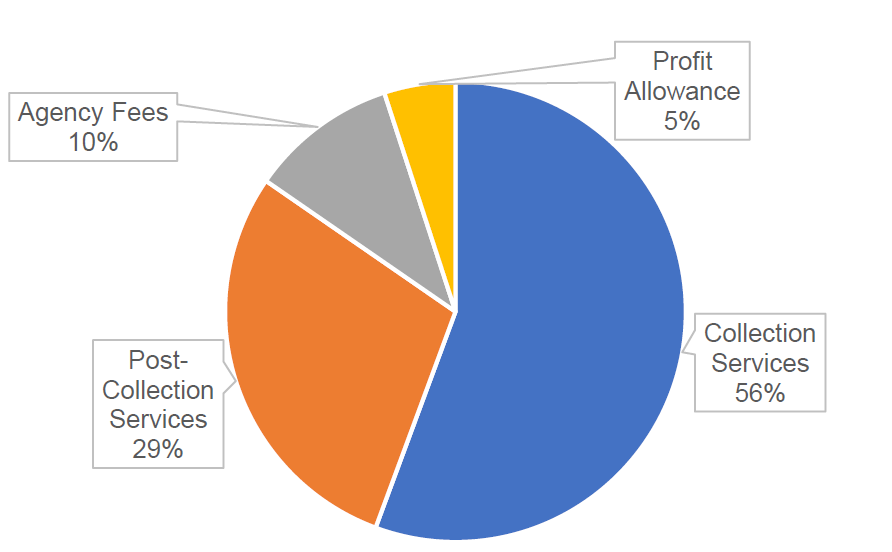 2025 Rate Adjustment and New Methodology
New Rate Adjustment Methodology

Enhances rate stability, predictability, fairness, transparency, ease of administration, and cost-effectiveness

Capped CPI adjustments to MCD Collection and Post-Collection Services – 2% floor, 5% ceiling with roll-overs

Revenue balancing mechanism – surplus or shortfall revenues  carries forward to future years

Less frequent cost-based adjustments – no more frequently than every 5 years

Extraordinary Adjustments – E.g., CARB fleet electrification mandate
Regional Comparison
Monthly 32-Gallon Cart Rates
Regional Comparison
Monthly 64-Gallon Cart Rates
Regional Comparison
Monthly 96-Gallon Cart Rates
Regional Comparison
Monthly 2-CY Bin Rates
Recommended Action
Receive presentation on recommended adjustments to solid waste rates effective January 1, 2025

Set a public hearing for January 16, 2025, pursuant to Article XIIID of the California Constitution (Proposition 218)

Provide direction to issue 45-day notices to solid waste customers regarding rate adjustment public hearing and protest instructions